Партнерское наставничество среди педагогов-психологов в рамках общеобразовательной школы
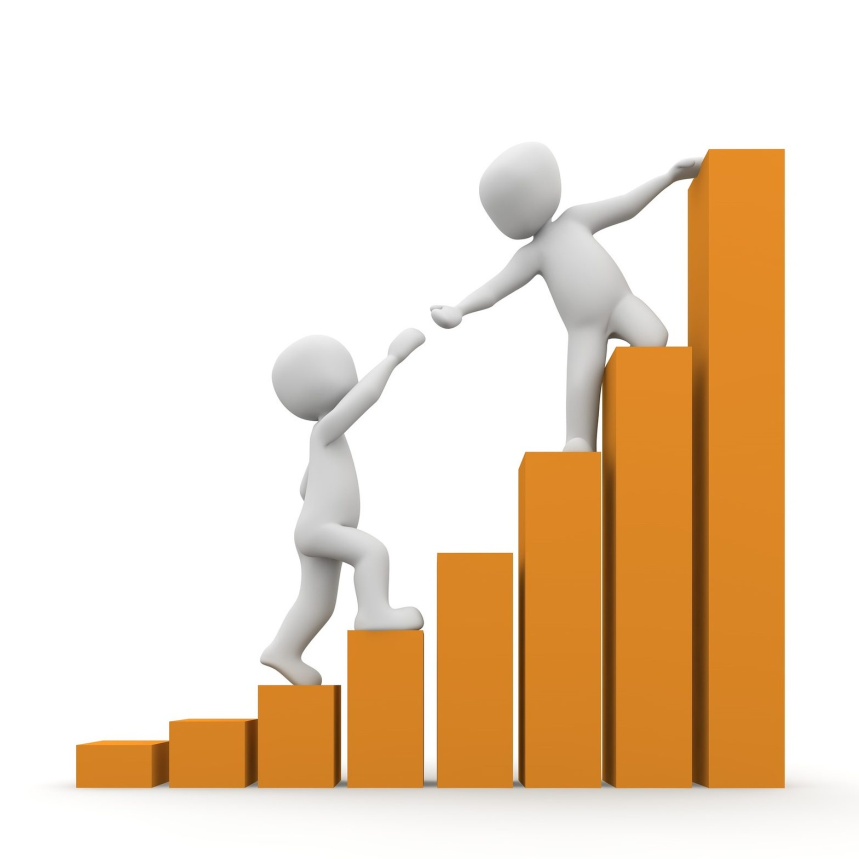 Больдюсова Ю.С.
Педагог-психолог
МОУ Фоминская СШ

 апрель 2023г.
Первая встреча с педагогом-наставником  состоялась в 2017 году. Это были отношения «педагог-педагог»
Работа с партнером –наставником можно разделить на несколько этапов: 
І этап (первый год работы) : самый сложный период, как для новичка, так и для помогающих ему педагога-партнера;
Партнер – наставник на данном этапе был в качестве Проводника. Обеспечила мне знакомство с системой данного общеобразовательного учреждения «изнутри». Объяснила принцип деятельности всех структурных подразделений школы, помогла мне, как  молодому учителю , осознать свое место в системе школы, осуществляла пошаговое руководство  педагогической деятельностью.
Также наставничество  было направлено на содействие в адаптации недавно пришедшего специалиста, только осваивающего школьные традиции и сформированные правила взаимоотношений и осуществления образовательного процесса.
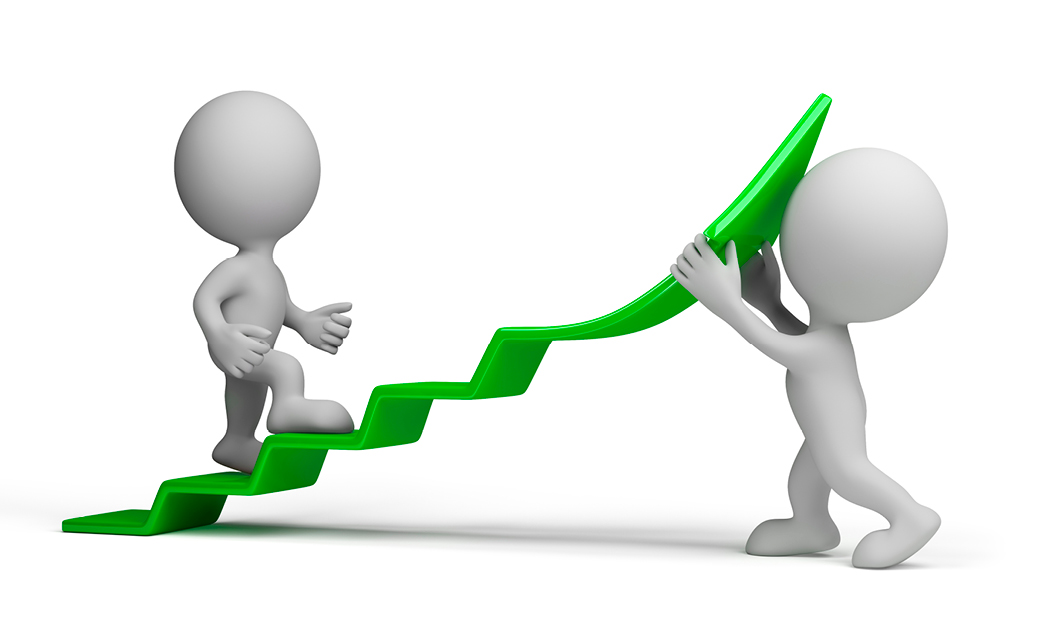 Педагог – наставник ознакомила  с  документацией, которую  необходимо разрабатывать и вести в данном учреждении, а также  оказывала  методическую помощь в работе.
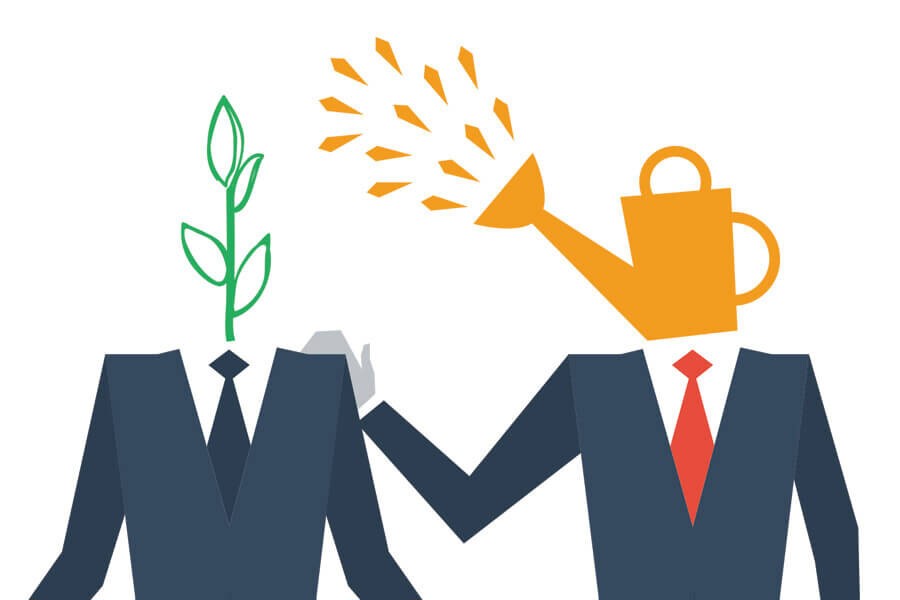 ІІ этап – 2-ой год работы: процесс развития профессиональных умений, накопления опыта, поиска лучших методов и приемов работы с детьми, формирования своего стиля в работе, зарабатывание авторитета среди детей, родителей, коллег;
Партнер-наставник в роли Защитника интересов. Организовывала вокруг профессиональной деятельности молодого специалиста атмосферу взаимопомощи и сотрудничества; помогала осознать значимость и важность  моей работы.
Наставничество в системе отношений «педагог – педагог» связывалось с обменом знаниями, между опытным педагогом и молодым специалистом.
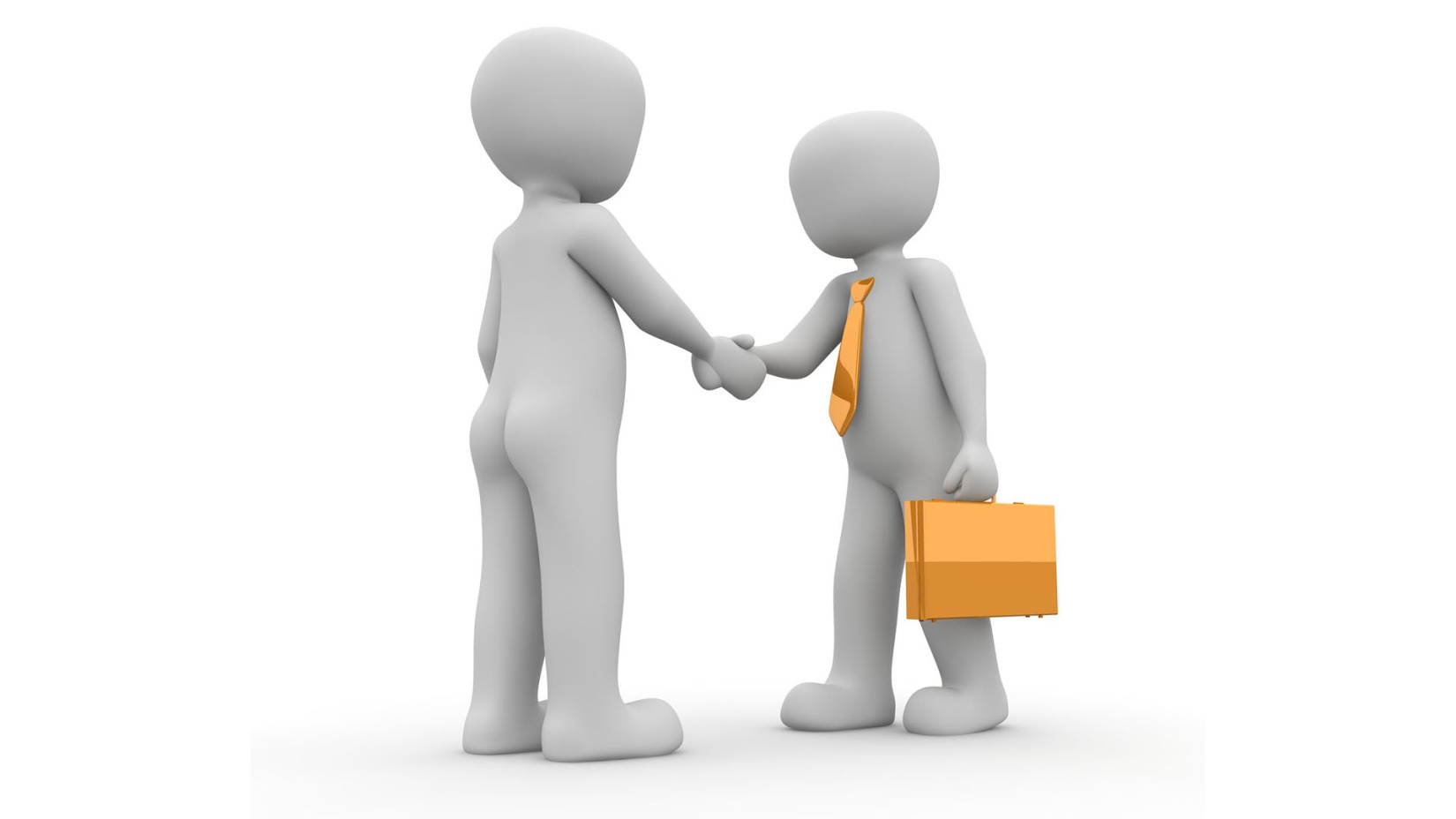 ІІІ этап – 4–5-й годы работы: складывается система работы, имеются собственные разработки. Педагог внедряет в свою работу новые технологии; происходят совершенствование, саморазвитие, обобщение своего опыта работы.
Партнер -наставник в роли Кумира. Наставник всеми своими личными и профессиональными достижениями, общественным положением, стилем работы и общения стимулировала профессиональное самосовершенствование  специалиста.
Консультант. На данном этапе отсутствует требовательность со стороны наставника. Подопечный получает ровно столько помощи, сколько ему необходимо и когда он об этом просит.
Данное сотрудничество помогло быстро войти  в новый коллектив;
Расширило  и углубило профессиональные знания.
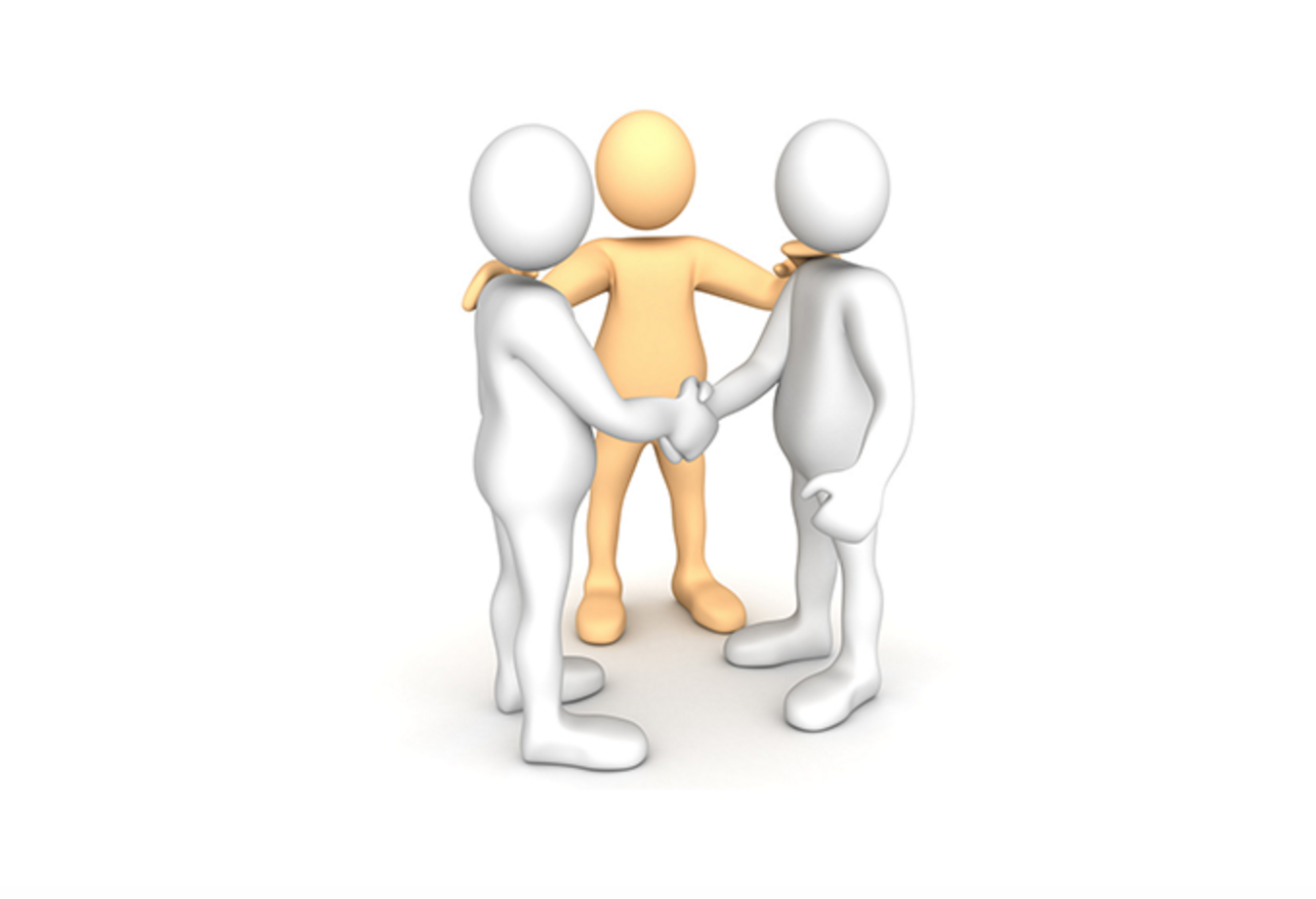 Результатом правильной организации наставничества в системе «педагог – педагог» стало:
– включенность молодого педагога в профессиональную, а также организационную деятельность всей образовательной организации;
 – профессиональная стабильность и уверенность в своих силах у молодого специалиста; 
– повышение уровня психологической и профессиональной удовлетворенности.
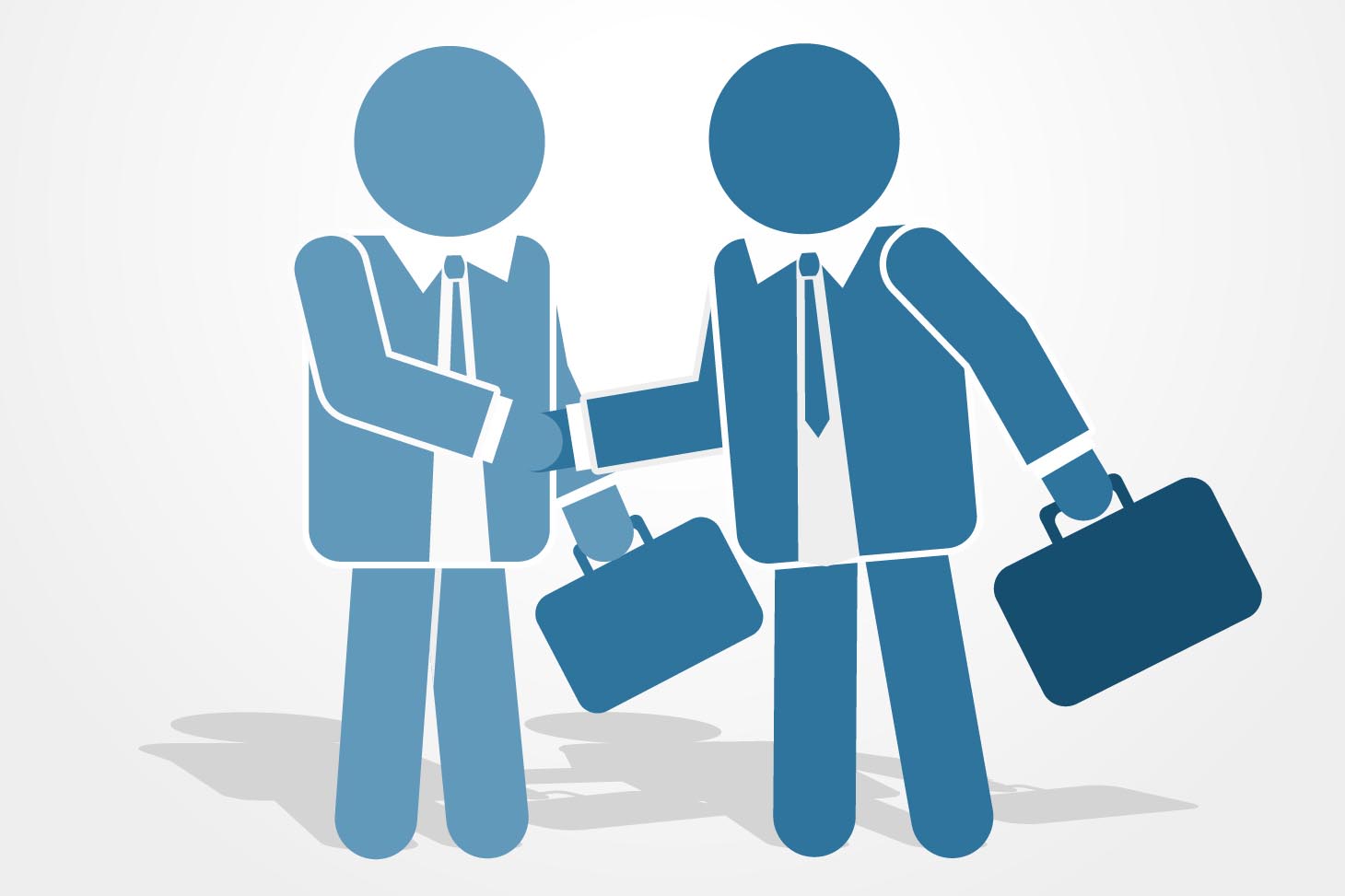 На сегодняшний день мы активно сотрудничаем как равные партнеры –наставники.
Совместное участие в открытых уроках, тренингах, совместные выступления на различных семинарах, вебинарах, практикумах , участие в конкурсах и т.д.
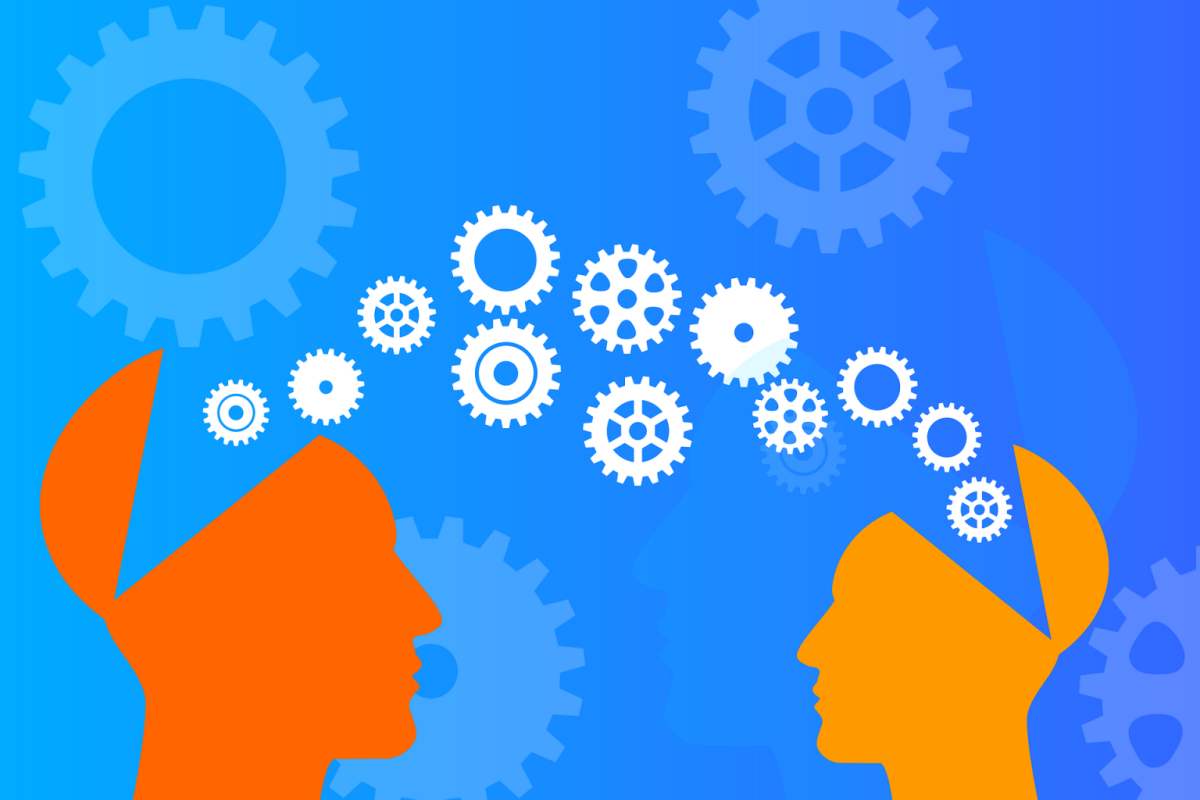 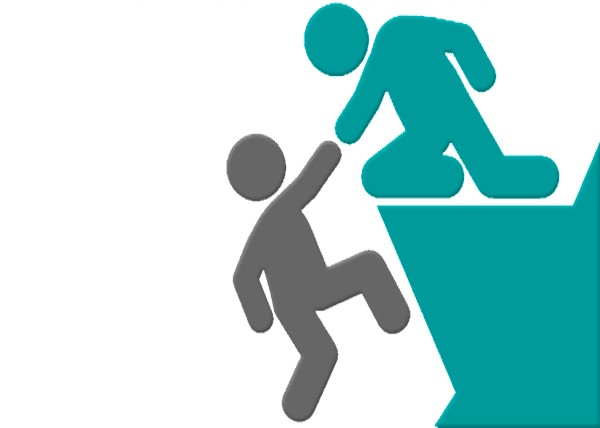 - Эффективный наставник слушает, собирает информацию, обеспечивает честную и конструктивную обратную связь, создает видение перемен и мотивирует партнера к действиям.
Нужно понимать, что эффективной работа по наставничеству будет в случае: 
взаимной заинтересованности наставника и подопечного;
тщательно продуманного планирования и своевременного отслеживания промежуточных результатов сотрудничества.
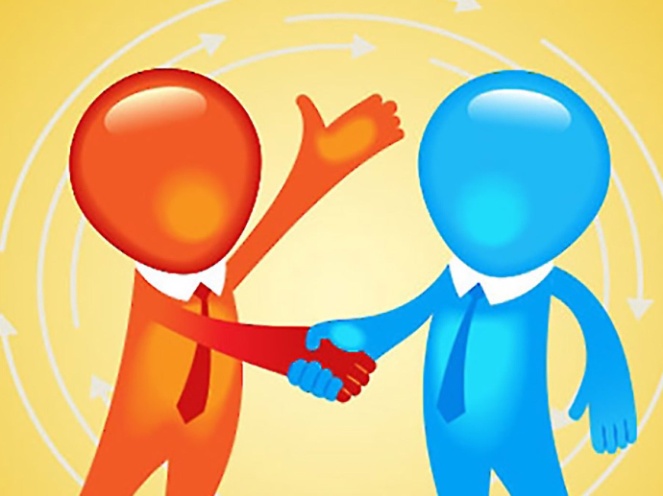 Правильная  организация работы  партнеров -наставников  приведет к высокому  уровню включенности специалистов в педагогическую работу, культурную жизнь образовательной организации, усиление уверенности в собственных силах и развитие личного, творческого и педагогического потенциалов. 
 Мы , как Партнеры – педагоги,   готовы получать  профессиональные советы и рекомендации, а также стимул и ресурс для комфортного становления и развития внутри  своей организации и профессии.
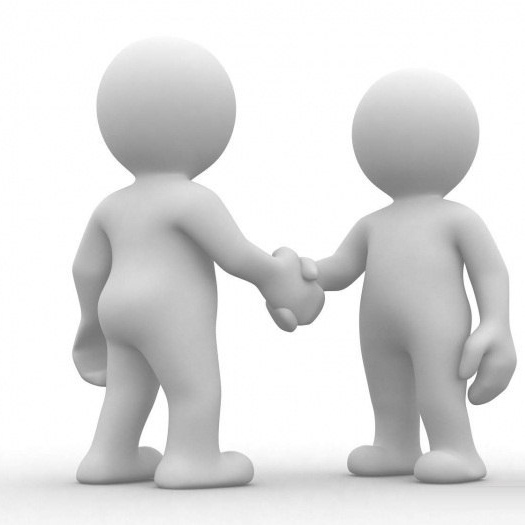 Спасибо за внимание !!!
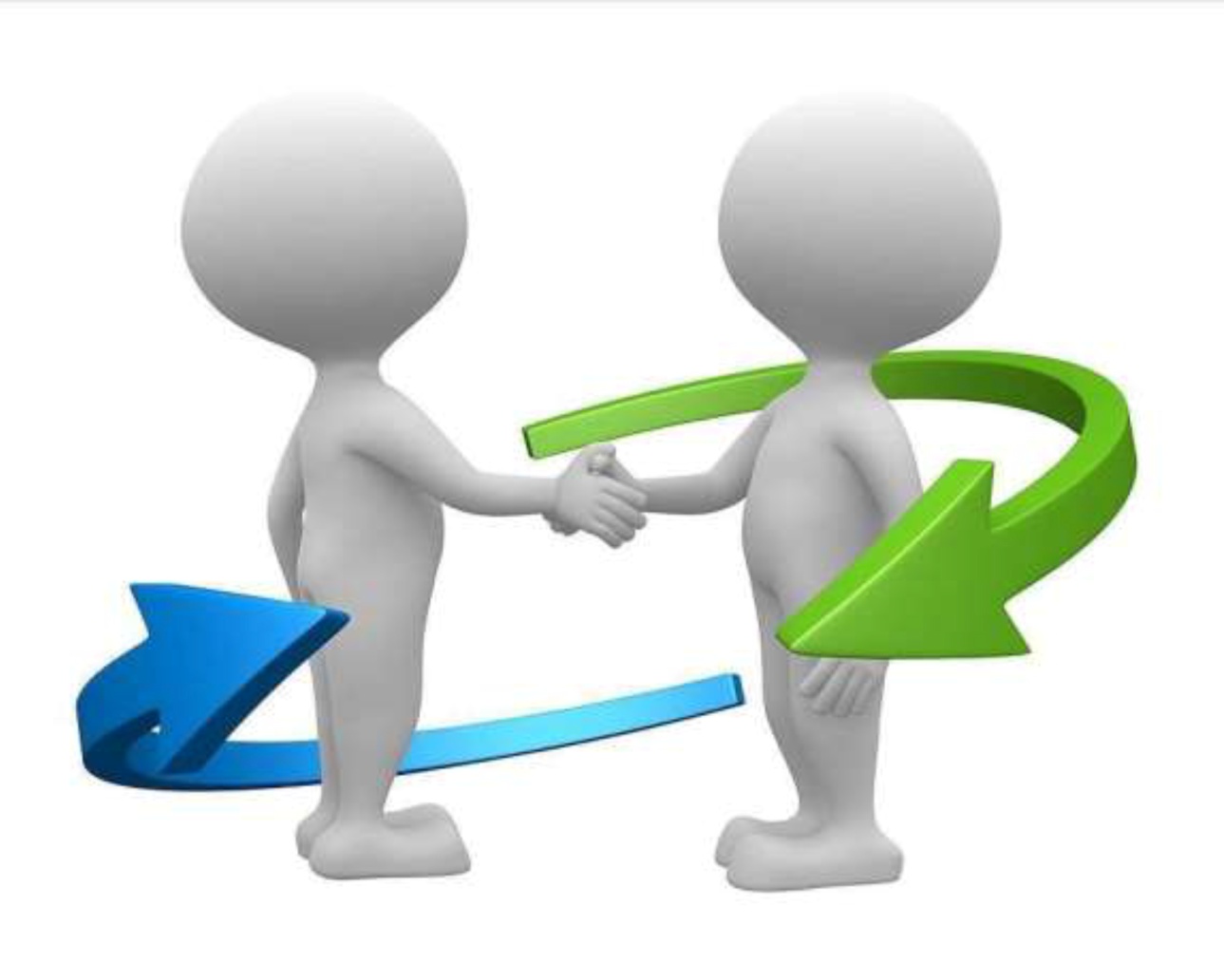